Key Planning Considerations for Online Options
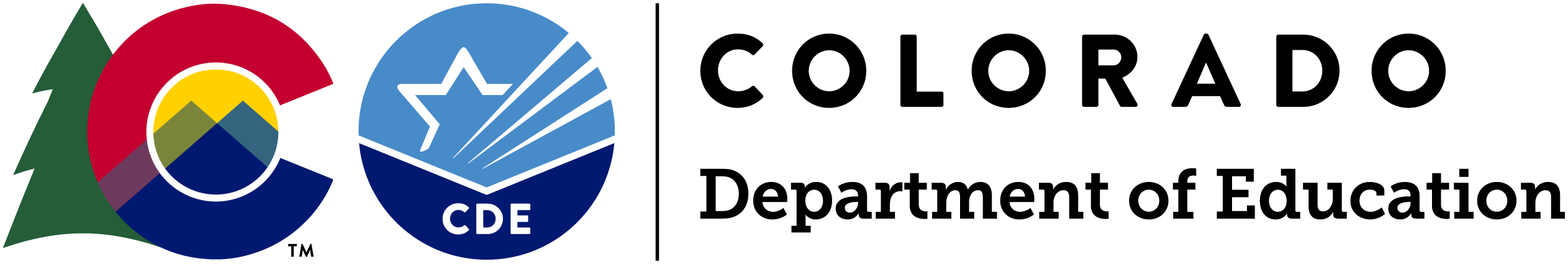 Online and Blended Learning Office Hours 
March 4, 2021
Agenda & Objectives
Agenda 
Online Options Summary 
Single District Online Program 
Single District Online School 
Multi-district Online School
Key Considerations 
Quality Standards 
Mission and Vision 
Instruction 
Technology 
Attendance and Engagement
Objectives
Review the online options available. 
Identify key considerations when planning an online school or program.
2
Online Options Summary
Single District Online School
Operates with its own administrator 
Has a separate budget 
Held to state and federal accountability reporting requirements  
Limit of 10 out of district  students
No other limitation on student enrollments
Applicants must apply for a school code
Students are funded at district Per Pupil Rate (PPR) 
An application for recognition is required 
The application window is from January 1, 2021 to June 1, 2021.
Multi-district Online School
May enroll out of district student without limitations 
Capacity and relationship between authorizer and school must be certified per statute
Reviewed applications go the State Board of Education for vote of approval. 
Students are funded at the online funding rate, as specified in C.R.S. section 22-54-104 (4.5). 
The application window is open from January 1, 2021 to April 1, 2021.
Single District Online Program
Accountability is aggregated back to the school that houses the online program. 
Limit of 100 student enrollments
Limited to 10 out of district  students 
Students are funded at district Per Pupil Rate (PPR)
An application for recognition is required
The application window is from January 1, 2021 to June 1, 2021.
3
Planning Considerations for Long-term Online Options
General Planning Tips
For multi-district applications-ensure that the authorizer and school both provide input on the multi-district application. 
Provide specific examples and detail about teacher to student instruction.
Review the Student October Count Audit Handbook for information about documentation requirements specific to online students.
5
Quality Standards
(I) An online program's or online school's governance, vision, and organization;
(II) Standards-based curricula and data-driven instructional practices;
(III) Technological capacity and support;
(IV) Internet safety;
(V) Sound financial and accounting practices and resources;
(VI) Student academic performance and improvement;
(VII) Monitoring and assessment of student academic performance and improvement;
(VIII) Course completion measurements;
(IX) Attendance tracking procedures;
(X) Data analysis, management, and reporting;
(XI) Guidance counseling;
(XII) Engagement of parents and communities in online programs and online schools;
(XIII) Provisions for students with special needs, including gifted and talented students and English Learners; and
(XIV) Program evaluation and improvement
6
Mission and Vision
Shared understanding and direction = success! 
This is the foundation of an online program or school.
Key Questions to Consider: 
What is the mission and vision of the proposed online school or program?
Will representatives of the school community and staff be involved in developing the school’s vision, mission, goals, and results?
Do parents, guardians, and community members understand their roles in supporting the vision and needs of the educational organization?
7
Instruction
The learning environment must be consistent and be high-quality as expected from any other style of instruction.
Key Questions to Consider
Who is responsible for providing instruction? What will this entail? 
What types of synchronous and asynchronous activities will be offered to students during instruction?
Do instructional strategies, practices, and content address various learning needs and styles of students?
How will you work with your Authorizer to ensure that support structures and programs, including but not limited to, Title I, EL, Students with Disabilities, and Gifted and Talented, are integrated into the school’s instructional program to promote and support student learning
How will teachers use ongoing, research based formative and summative assessments to measure student academic performance?
How will students have access to varied opportunities to demonstrate mastery of skills, show academic progress, and receive meaningful feedback on their learning?
8
Technology
It is essential to establish that access to digital resources and online learning sessions are equitable and safe.
Key Questions to Consider
What is the plan to develop a timeline to accomplish the technological infrastructure that will meet the needs of students and staff? 
How will you ensure the use of industry accepted accessibility standards for interoperability and appropriate access for learners with special needs?
What technological support structures and programs will be in place to reduce barriers to learning for all students?
Does the technology plan include documentation that students and parents know and understand acceptable use of the internet in accordance with all federal and state statutes? 
How  will the school or program protect student personally identifiable information in accordance with state and federal data privacy laws including but not limited to Children’s Online Privacy Protection Act (COPPA), the Family Educational Rights and Privacy Act (FERPA), and the Student Data Transparency and Security Act (SDTSA)?
9
Attendance and Engagement
It is crucial to establish expectations around attendance and planning for the continued engagement of students. 
Key Questions to Consider: 
Does the  instructional and support staff have contact time and plans for communicating student expectations and building rituals and routines to support? 
What is the daily expectation for attendance? 
What are the policies for tracking student attendance? 
How non-attendance will be reported to the student and family? 
Are there valid standards that can be used to provide consistent feedback on non-academic success indicators?
What is the plan for students that are not active or participating?
10
Student Pupil Count Website:   https://www.cde.state.co.us/cdefinance/auditunit_pupilcount 
Application Webpage: https://www.cde.state.co.us/onlinelearning/application
Learning Supports for Students with Disabilities: https://www.cde.state.co.us/cdesped/covid19-studentlearning
English Language Learner Resources: https://www.cde.state.co.us/cde_english/covid19andclde
Resources
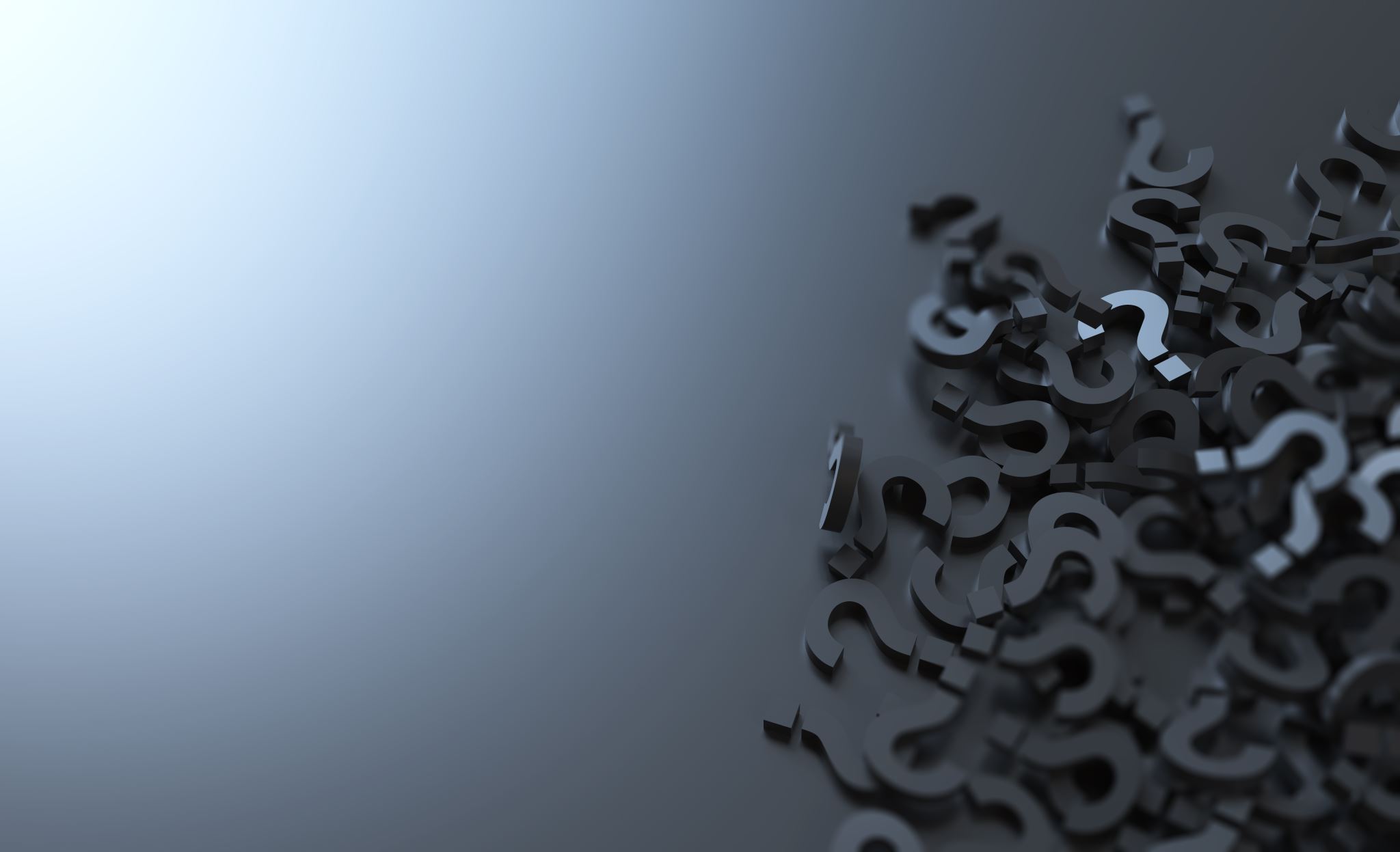 Q&A
Thank you for joining us today!